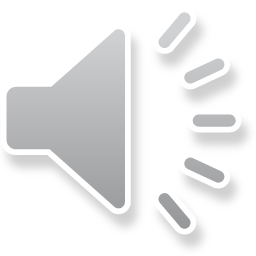 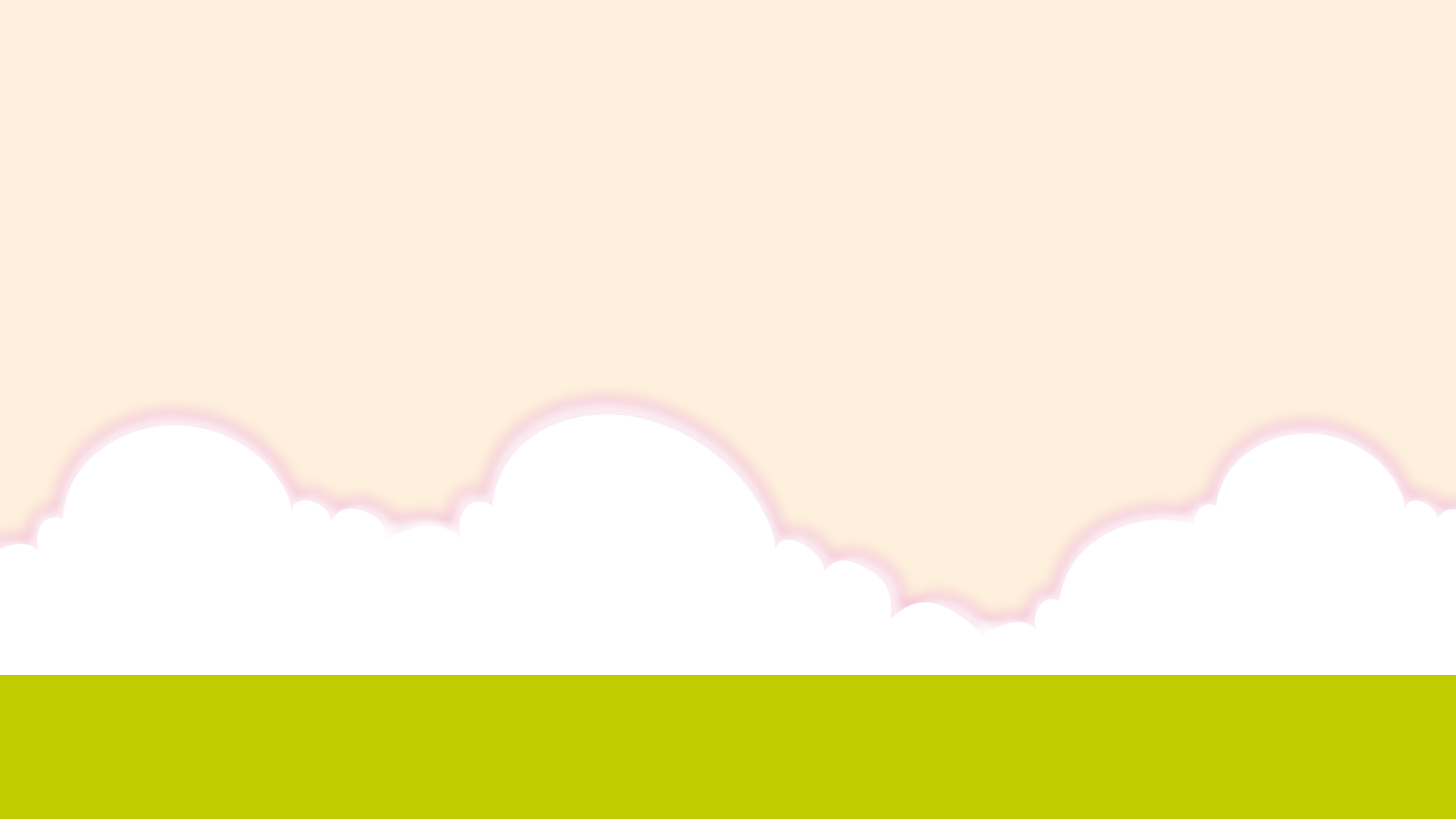 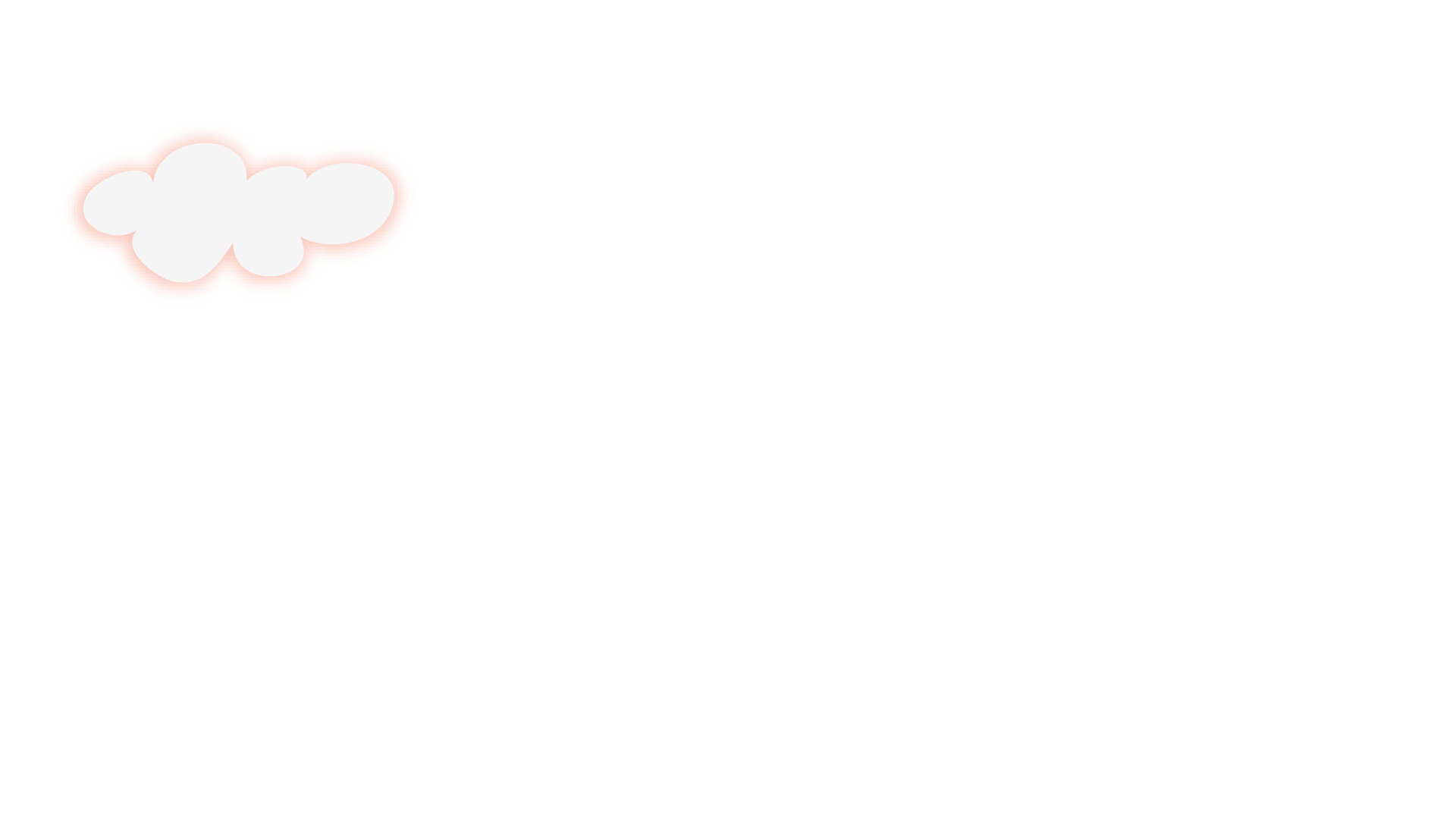 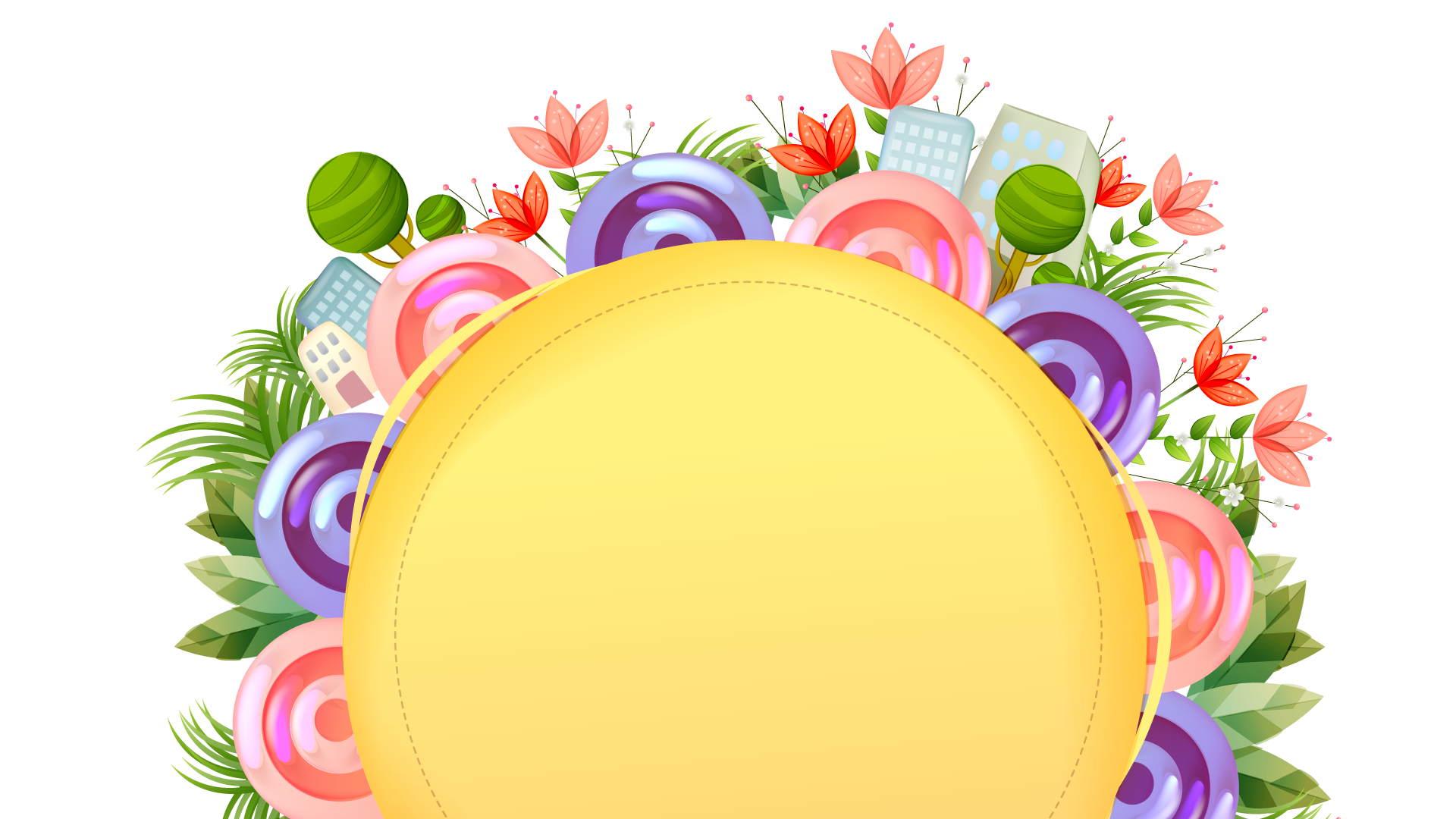 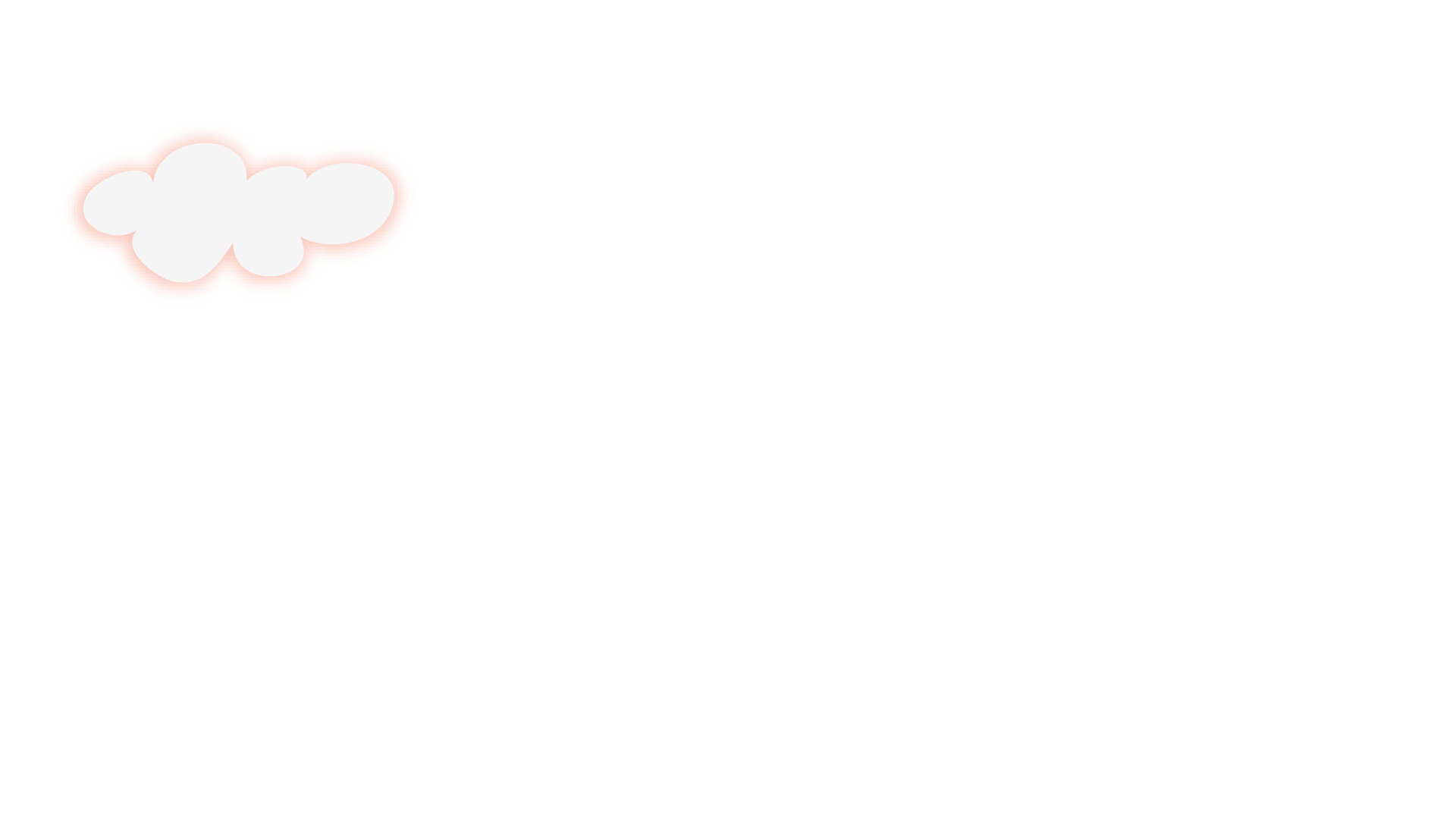 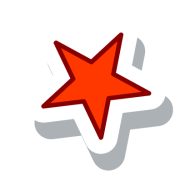 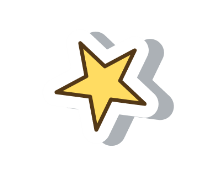 Môn Tiếng Việt
Lớp : 1
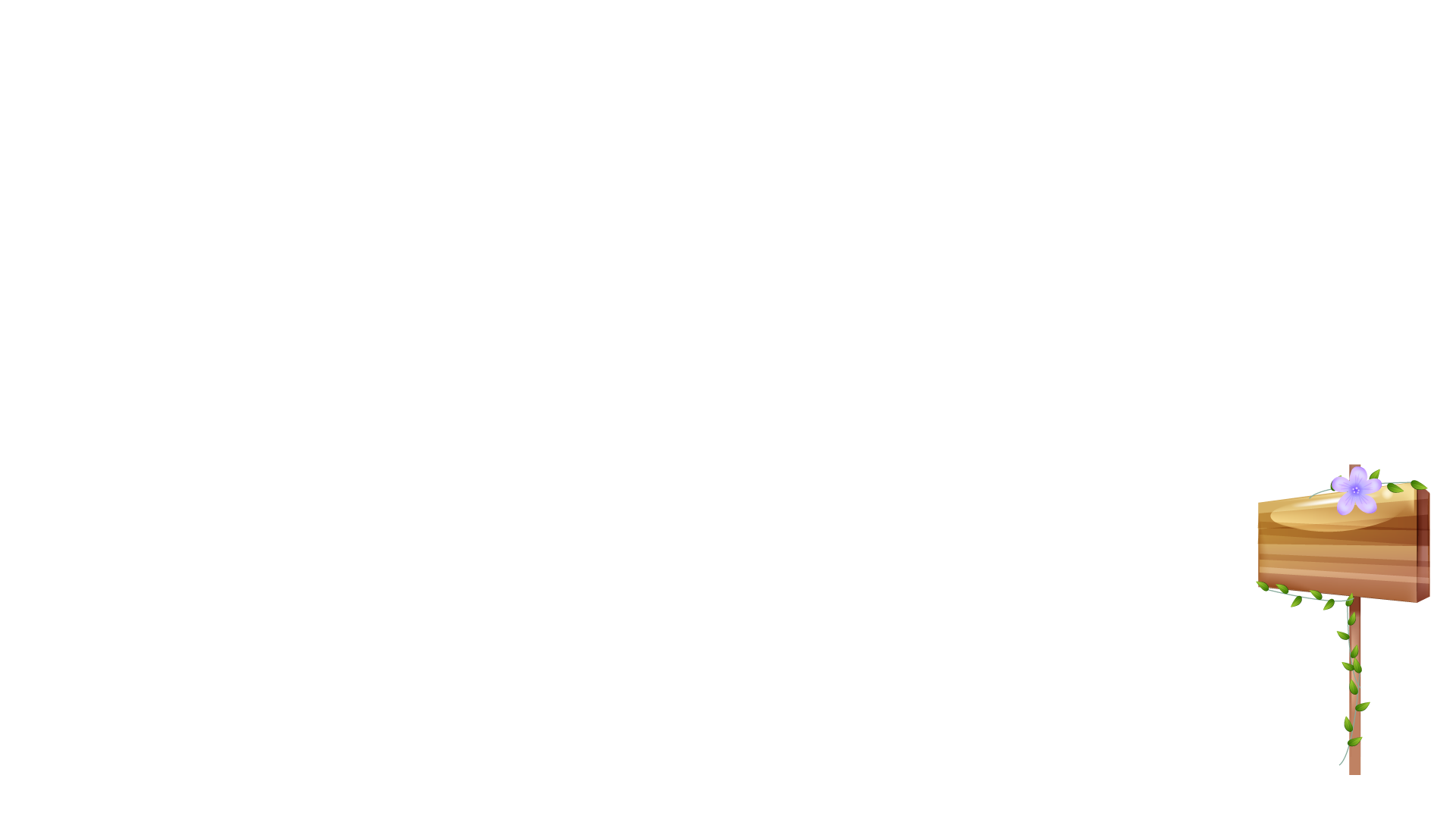 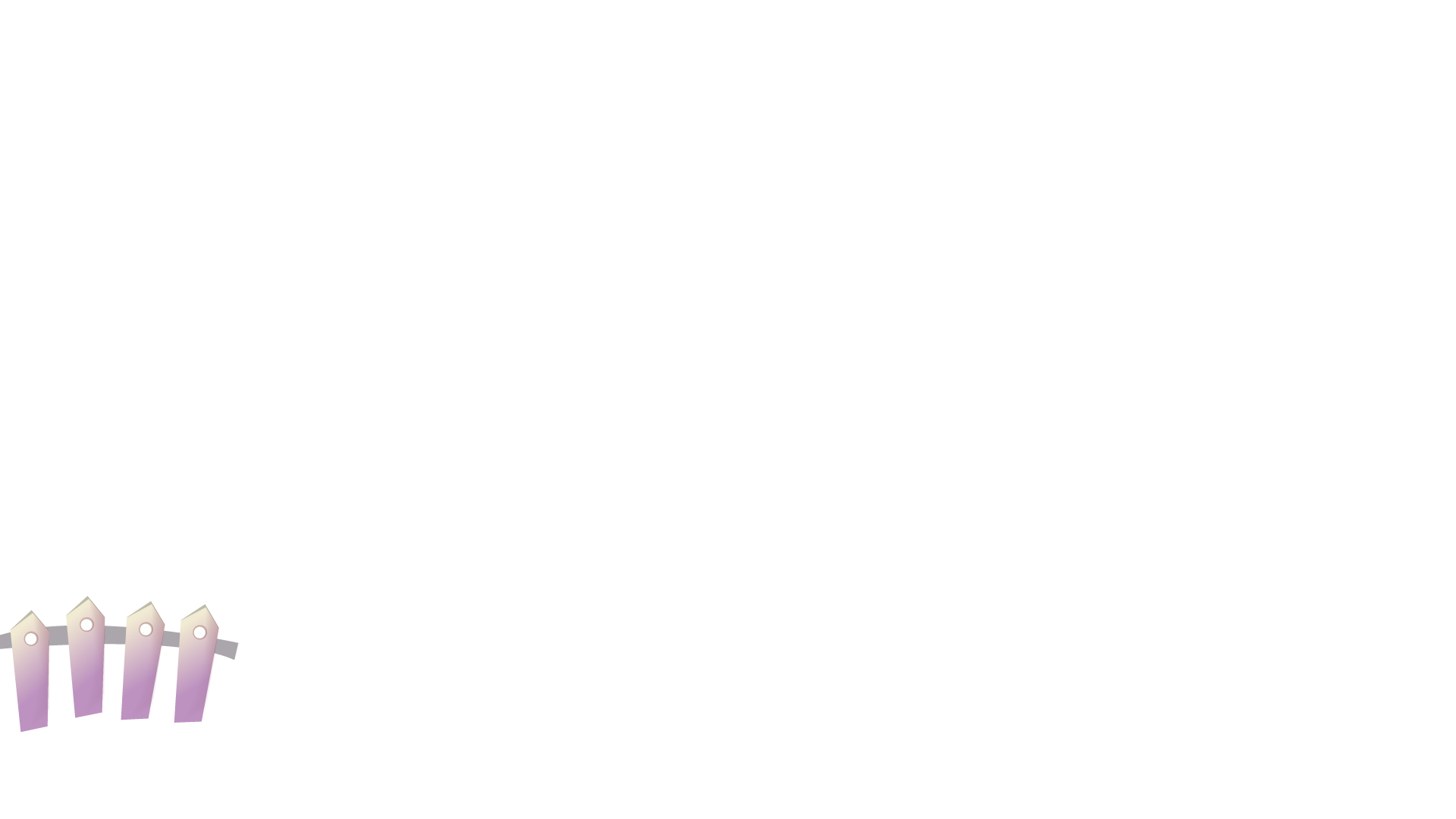 TRƯỜNG TIỂU HỌC PHÚC LỢI
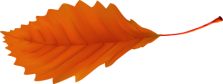 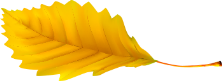 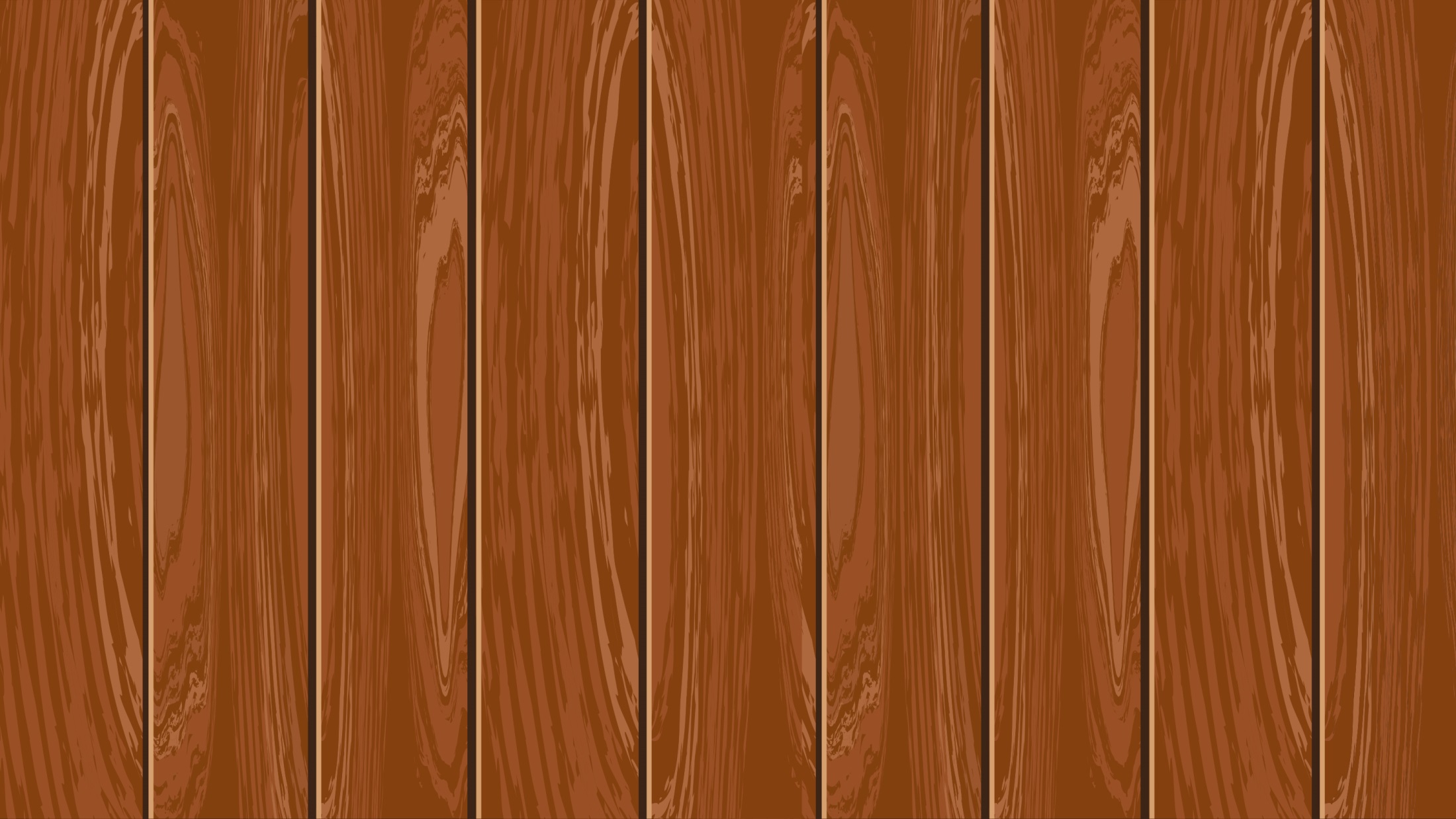 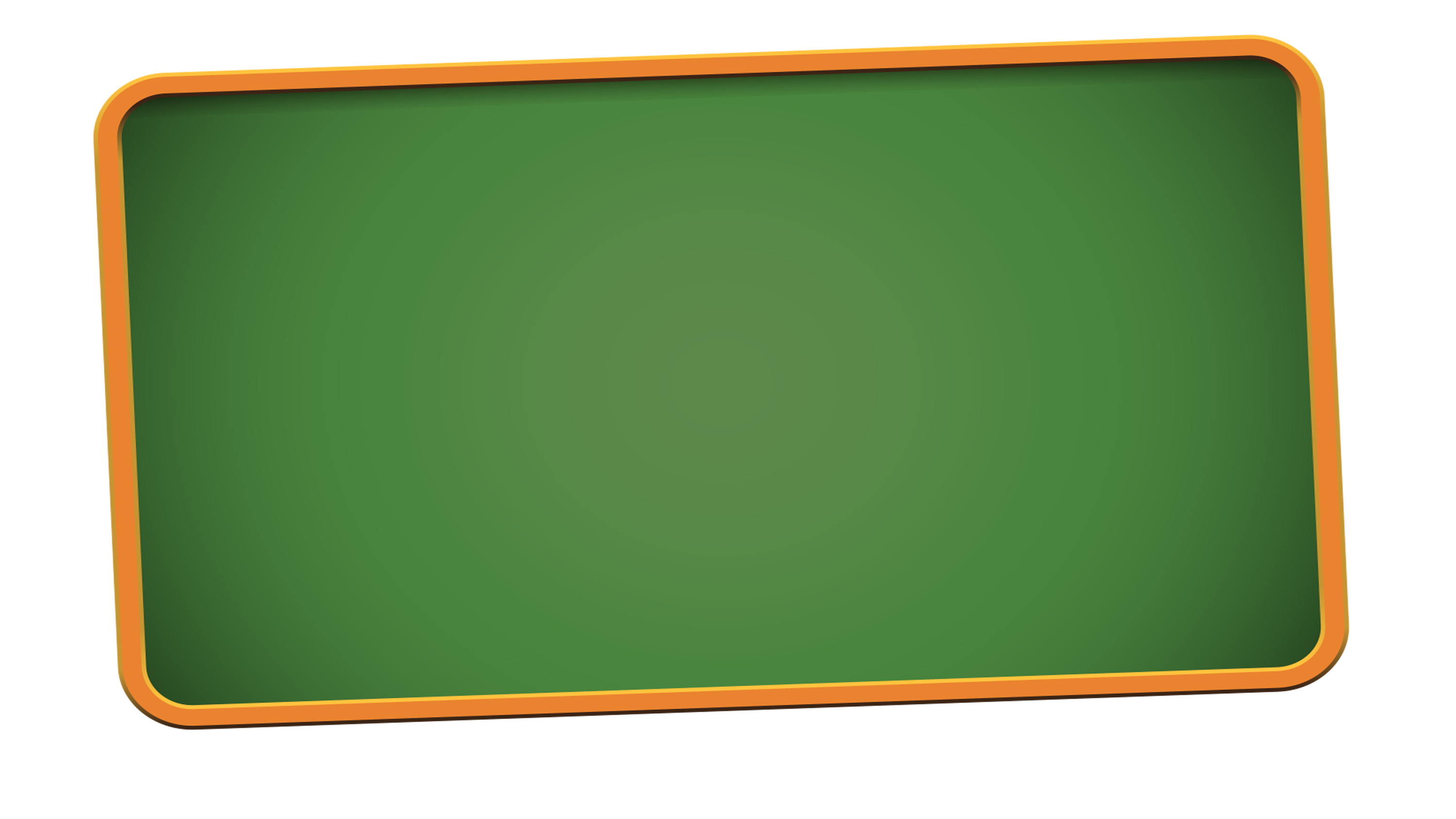 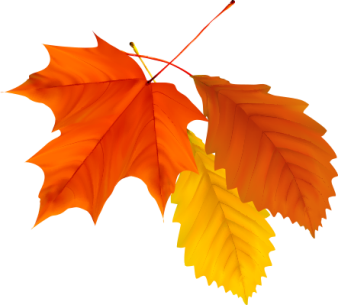 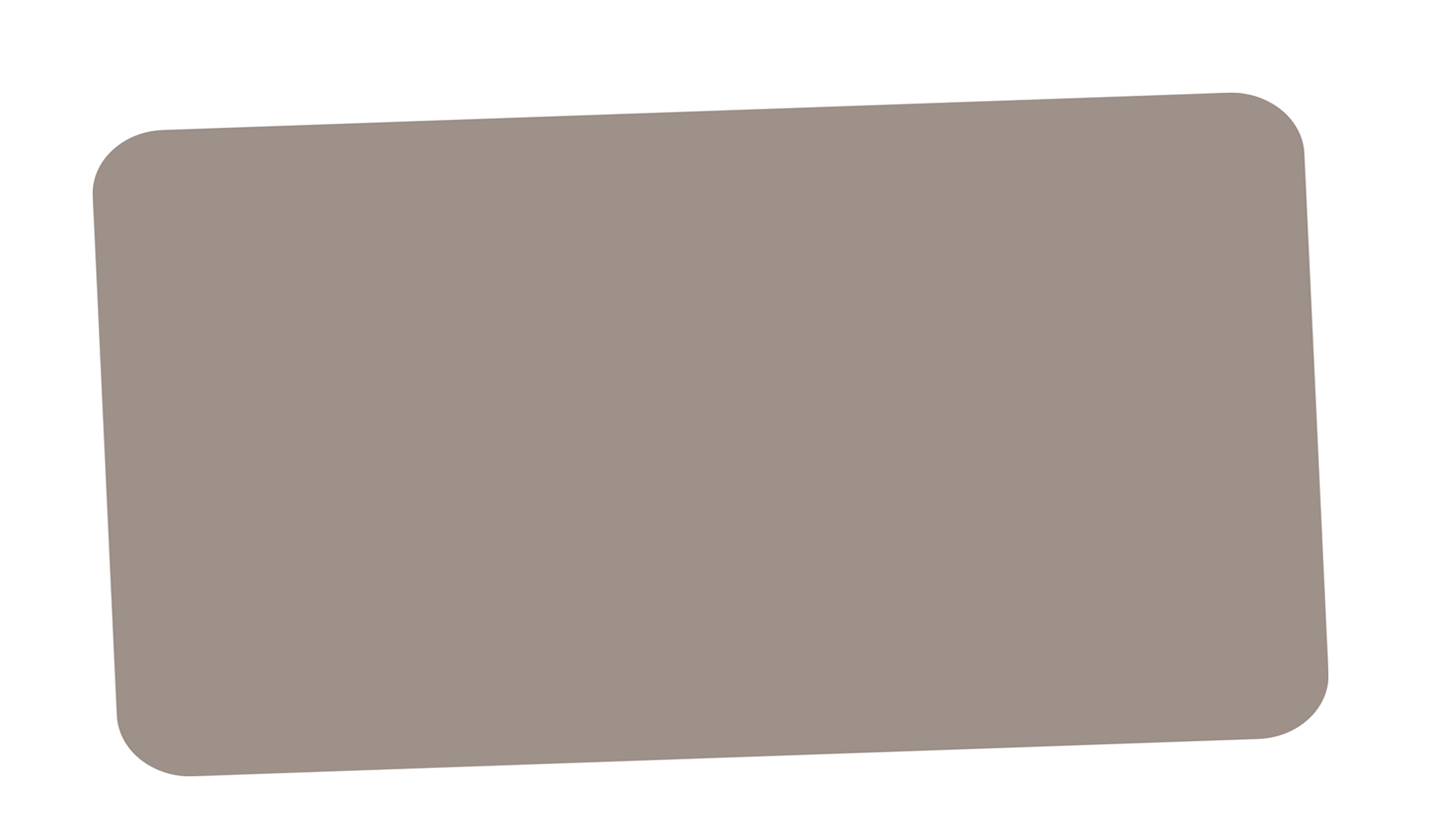 Bài 33: en ên in un

Trang 78 - 79
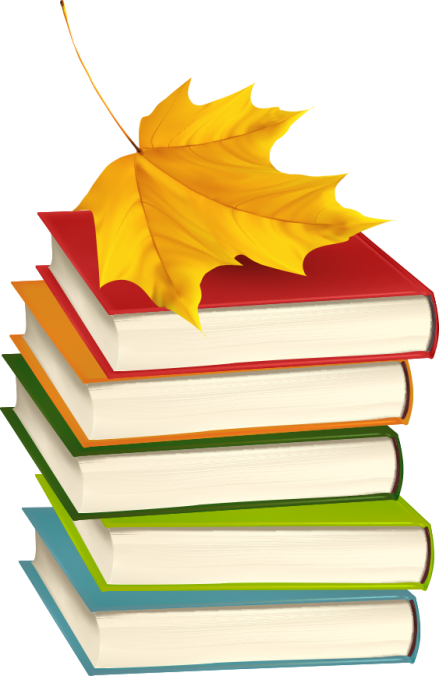 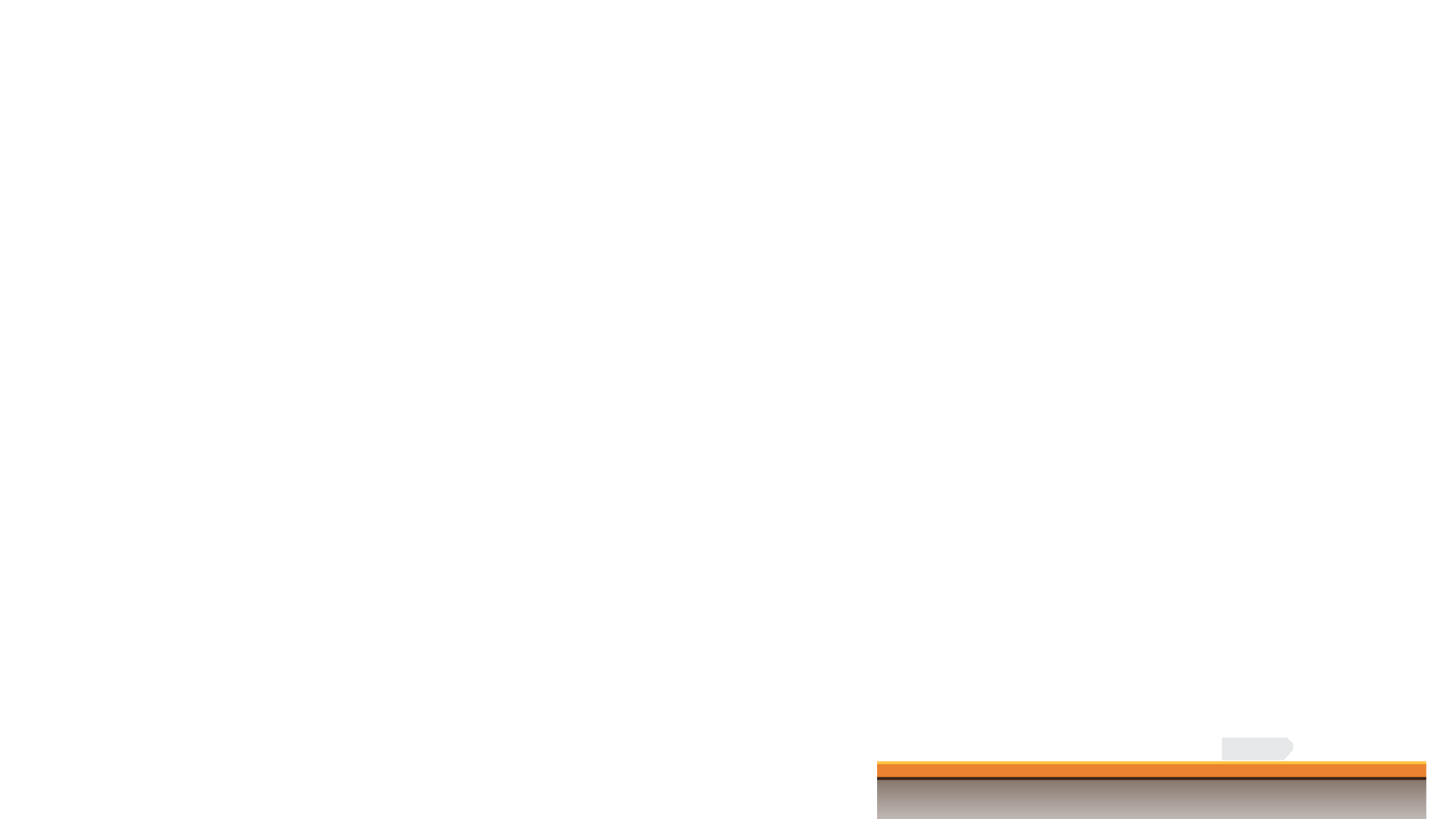 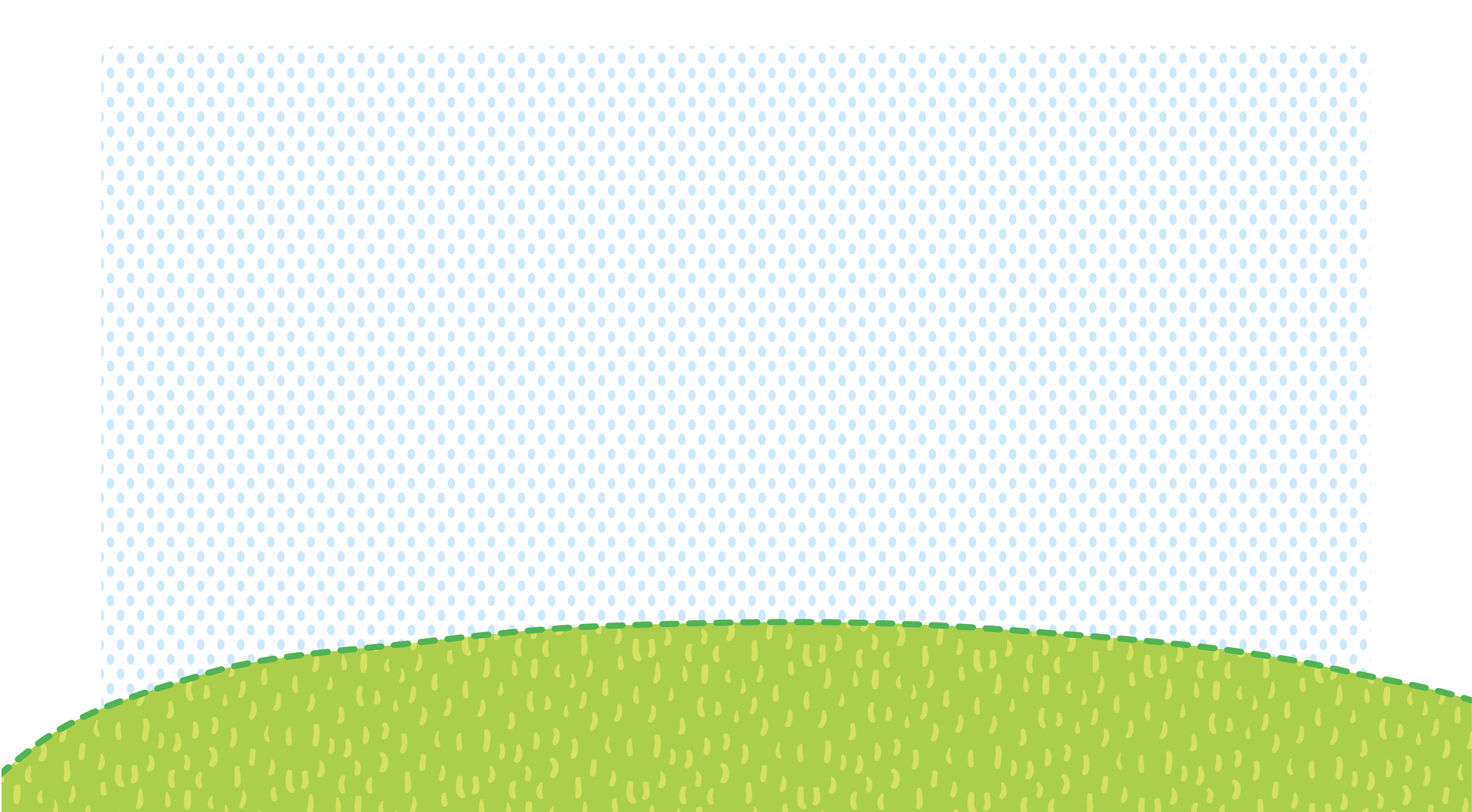 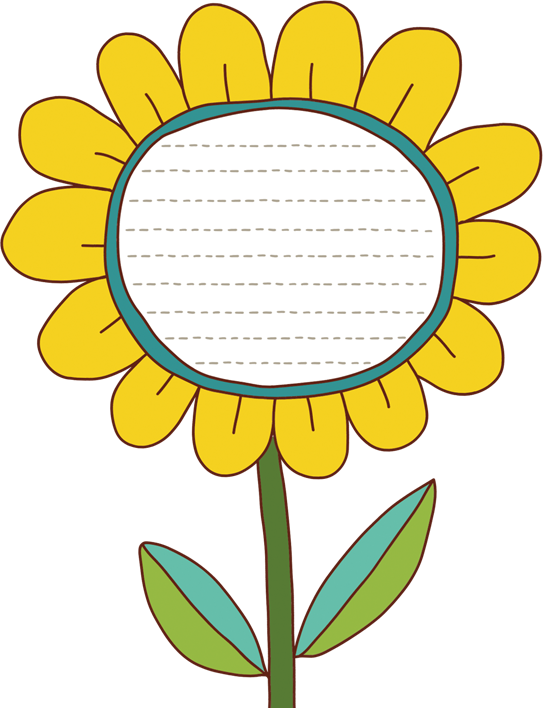 Tiết 1
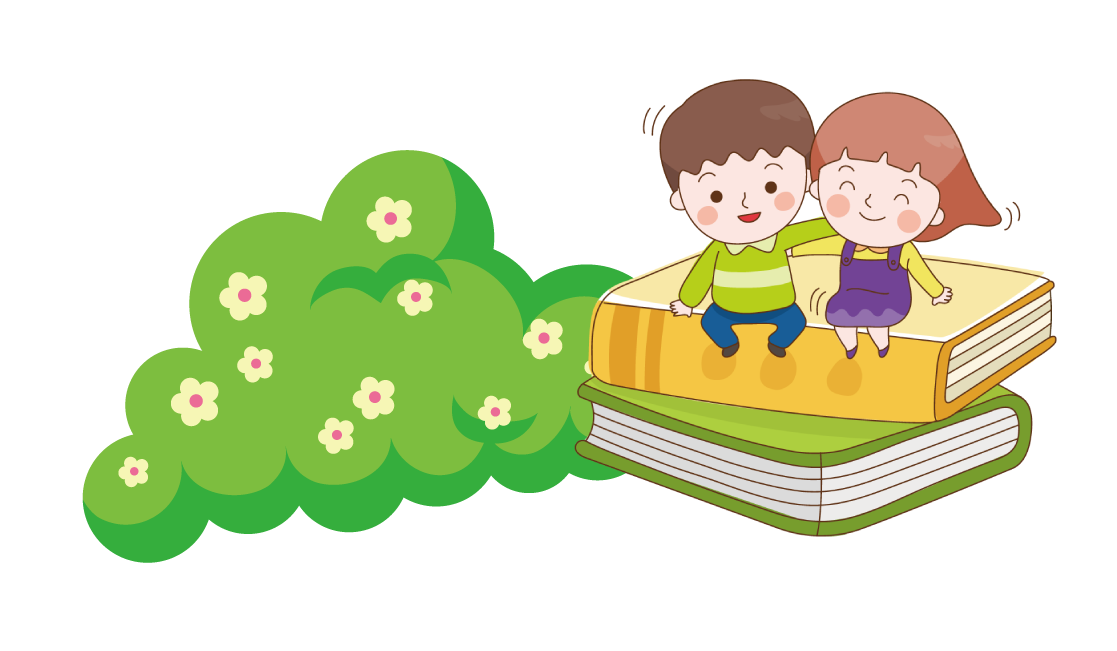 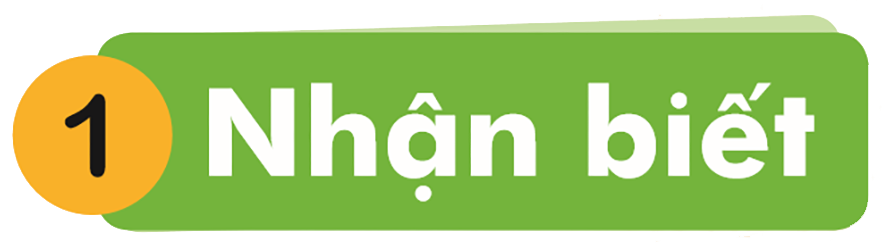 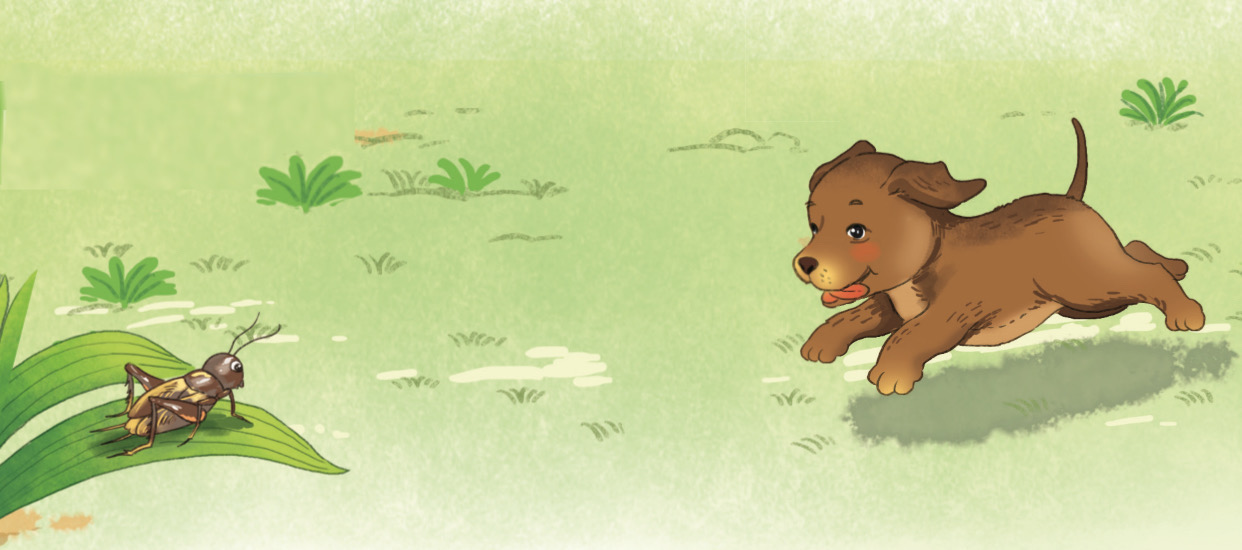 un
in
ên
en
Cún con nhìn thấy dế mèn trên tàu lá.
en
n
ên
n
in
n
un
n
Khen
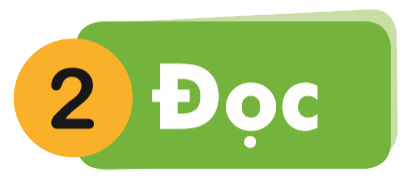 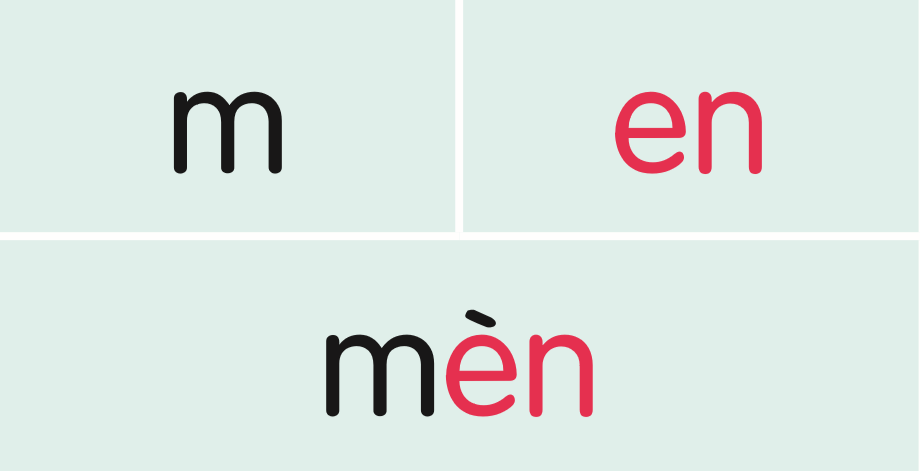 m
en
mèn
nến
khèn
sen
khèn 		sen 		nến		 nghển
nghển
cún
chín 		mịn 		cún		 vun
mịn
chín
vun
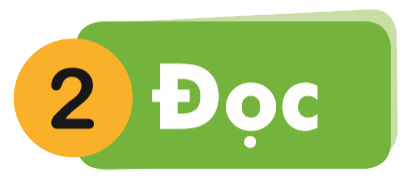 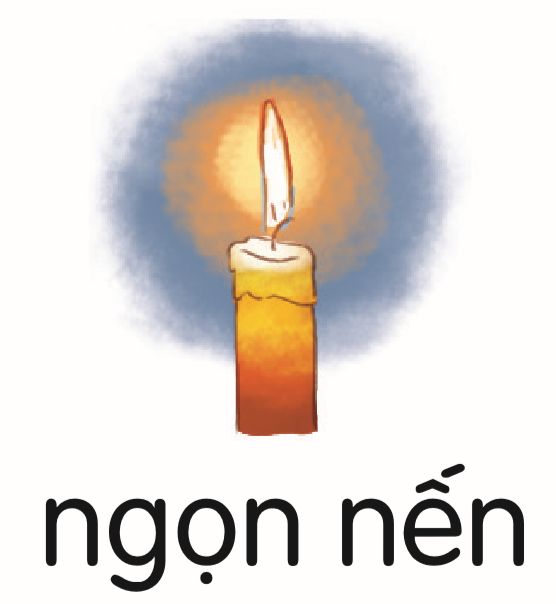 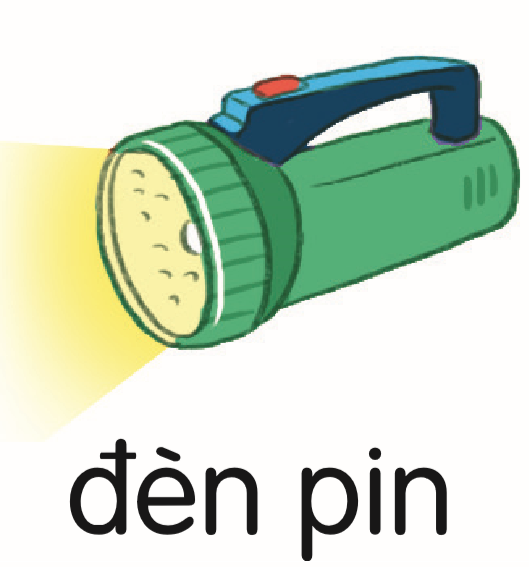 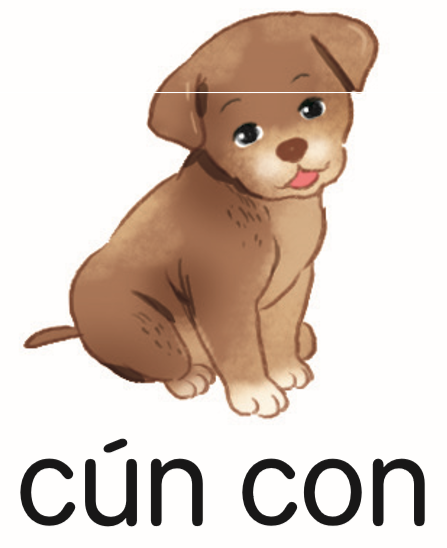 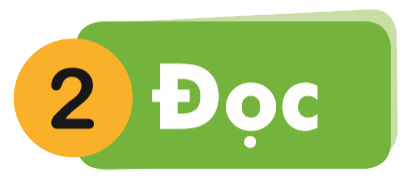 en		ên		in		un
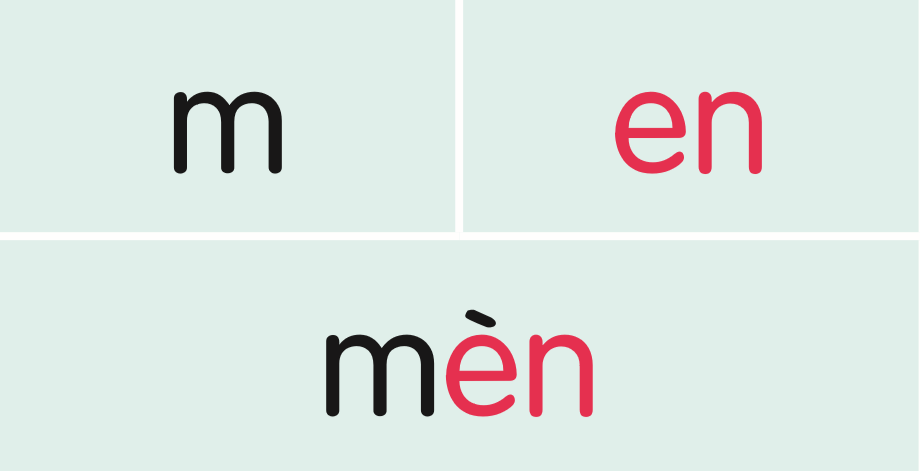 khèn 		sen 		nến		 nghển
chín 		mịn 		cún		 vun
ngọn nến		 đèn pin 		cún con
Viết bảng
en
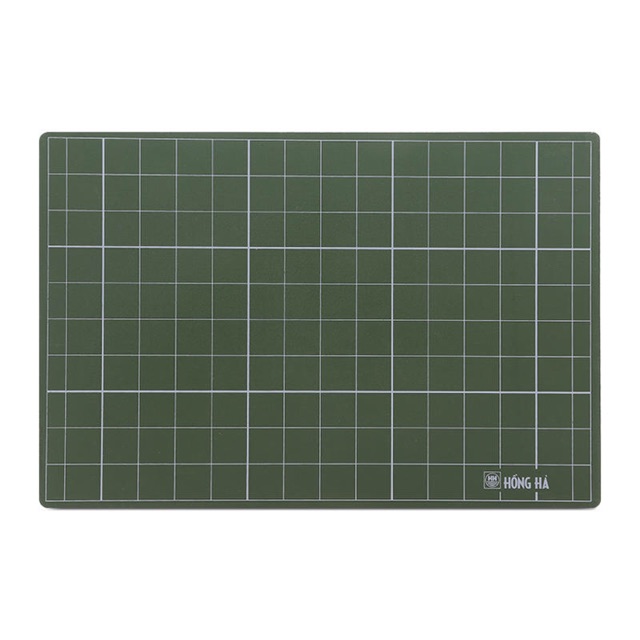 ên
Łn
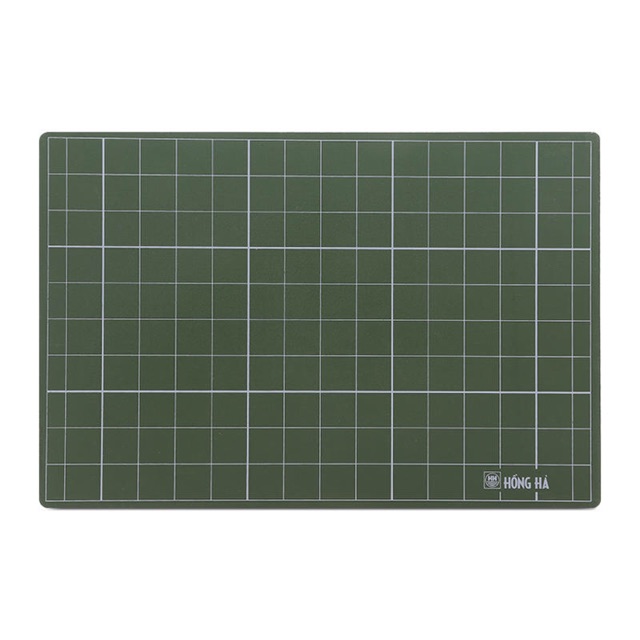 Ďn
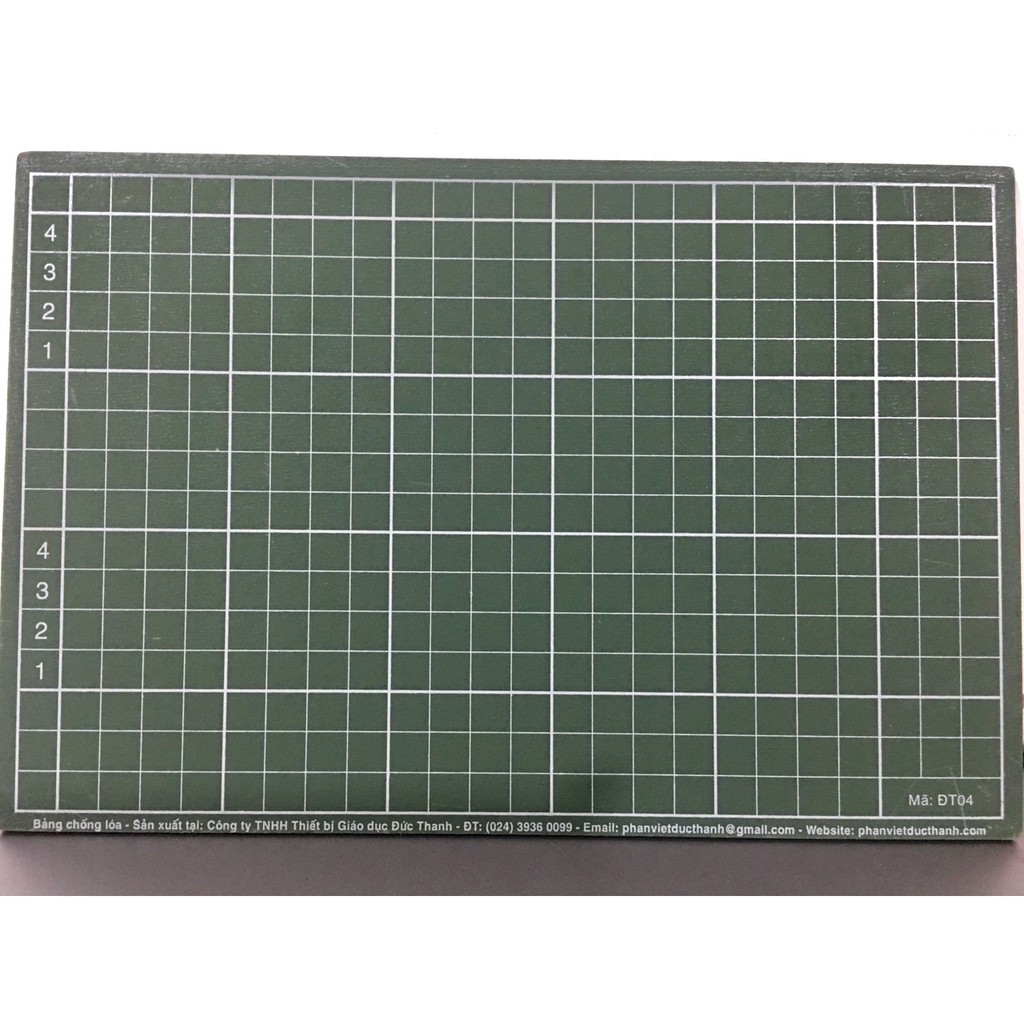 ↨in
Α˝n
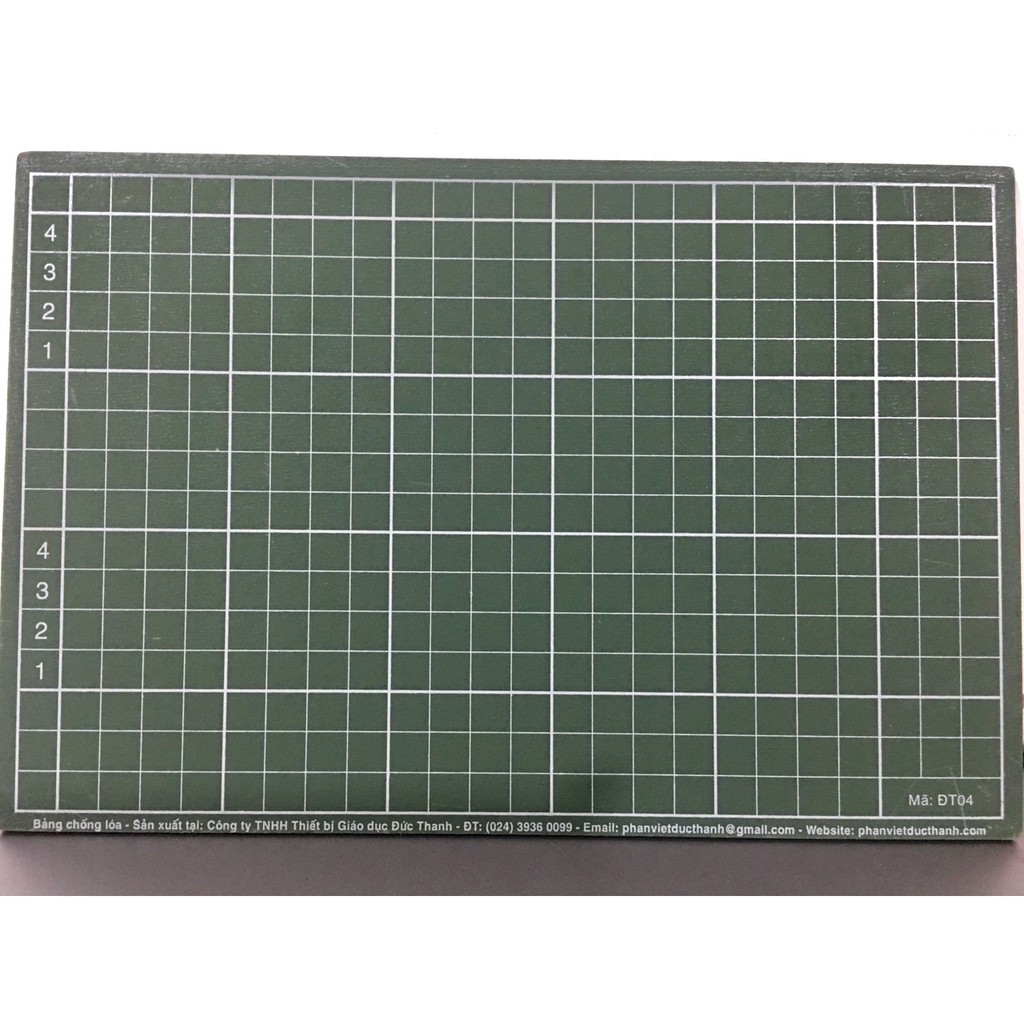 ΖĞn
cún
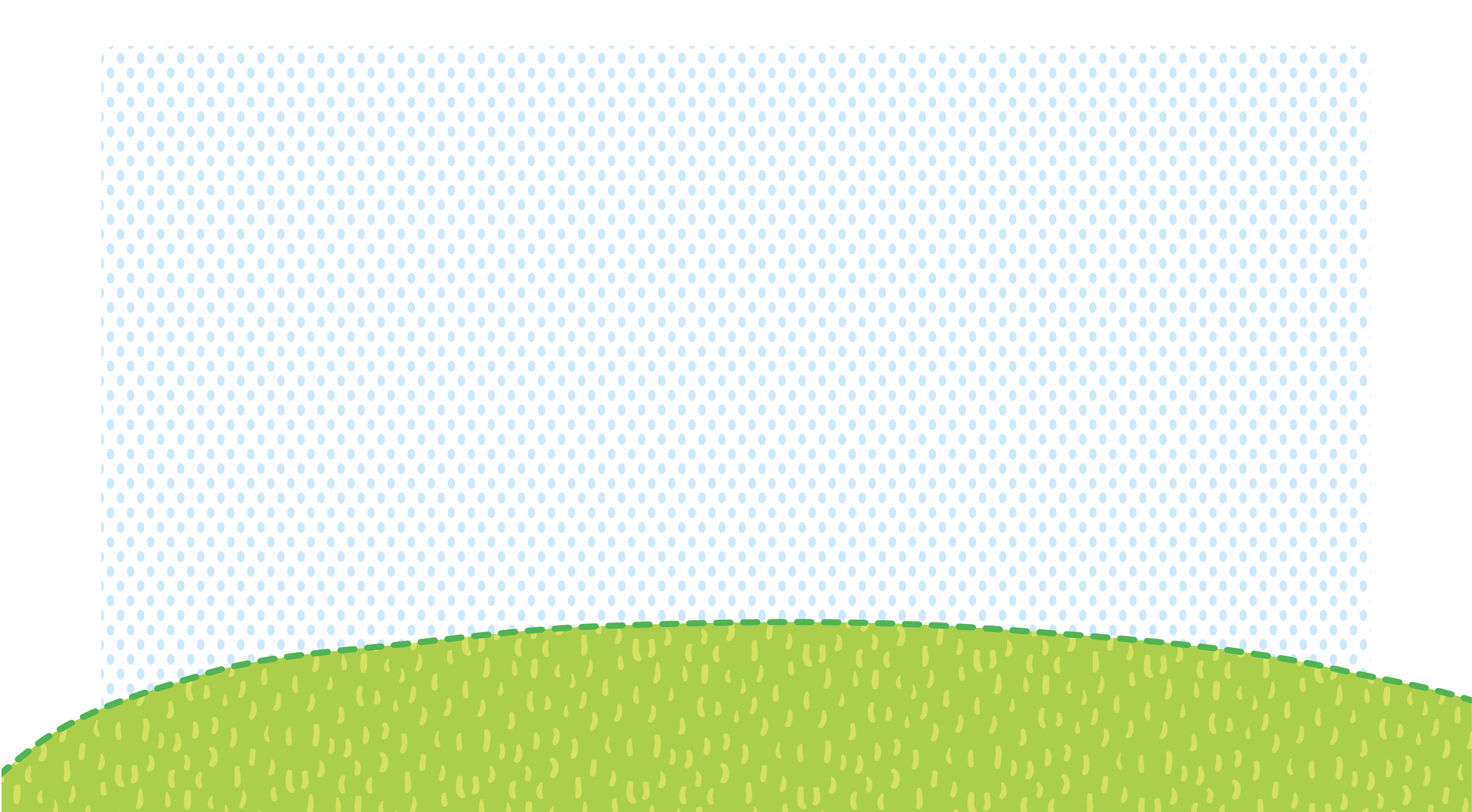 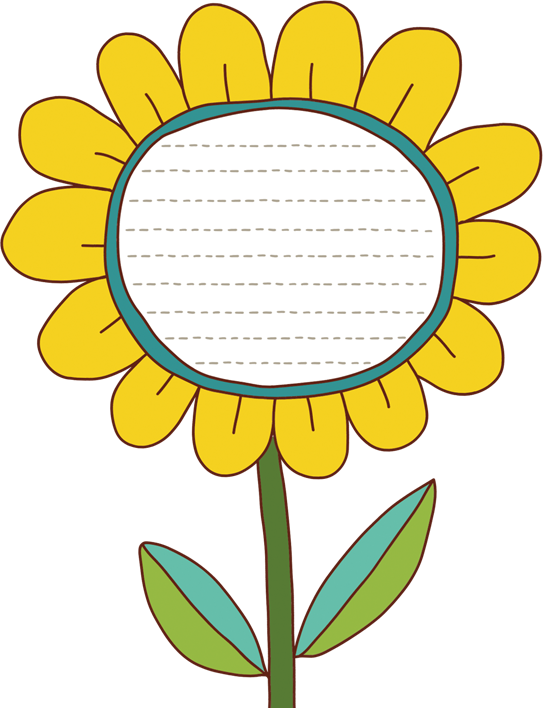 Tiết 2
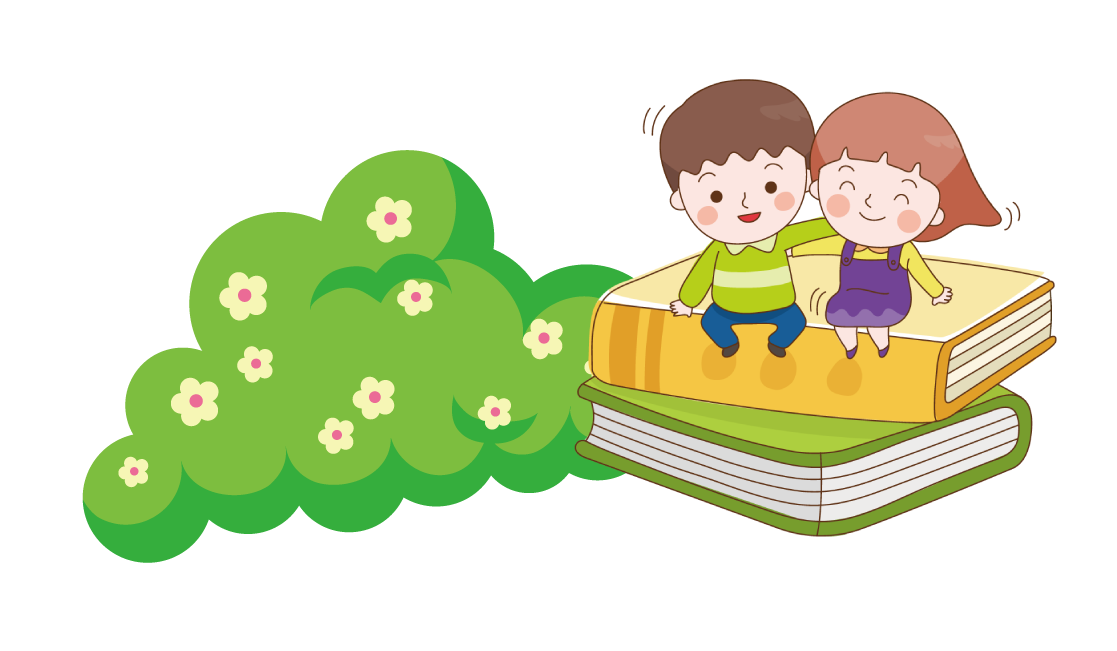 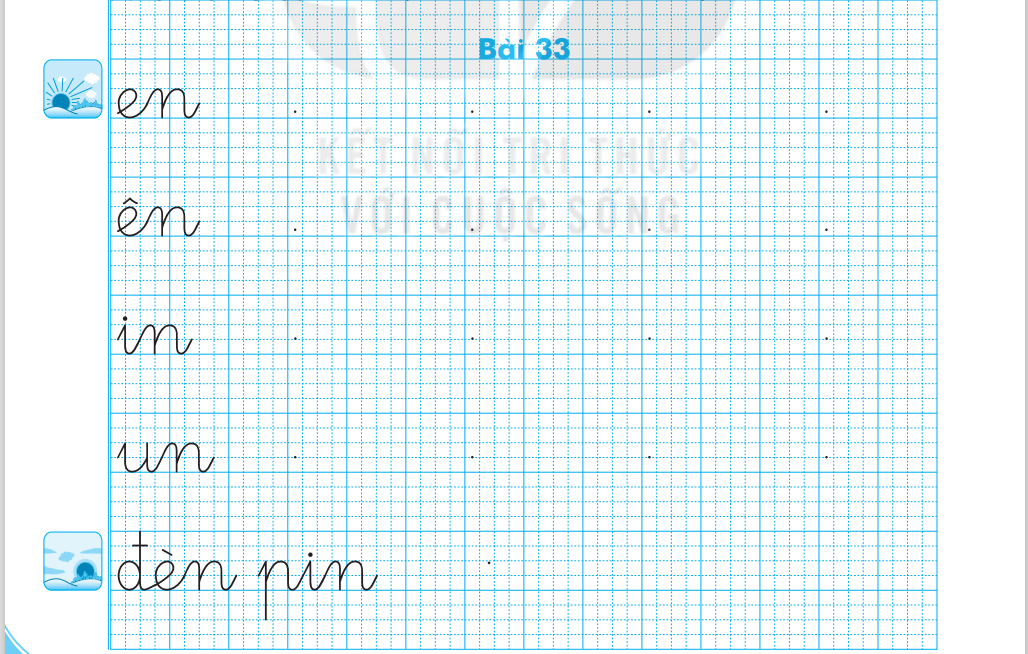 Tập viết
3
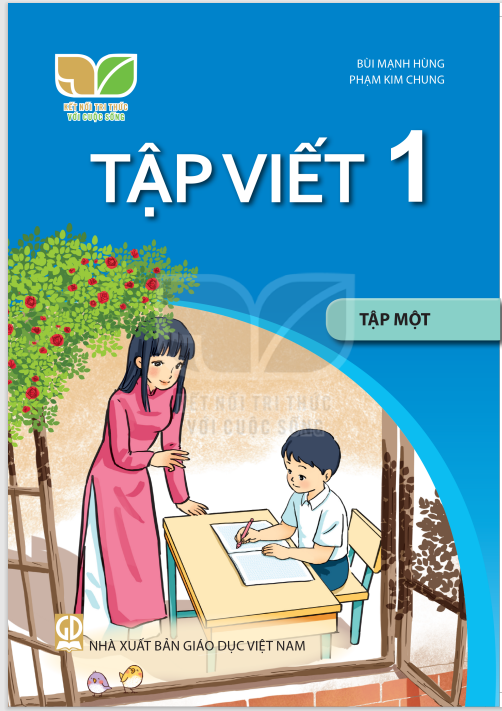 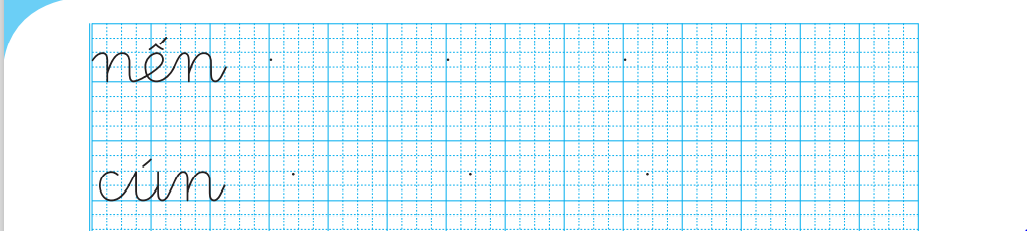 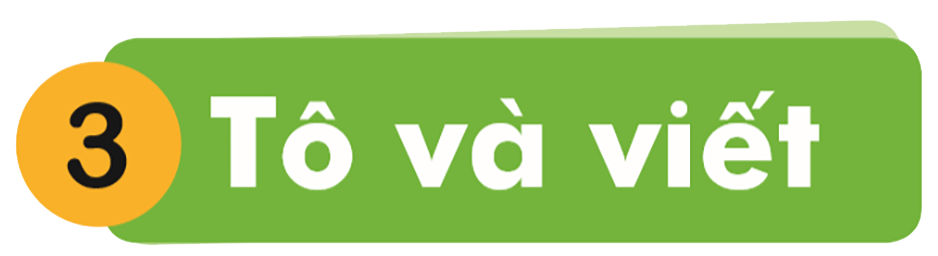 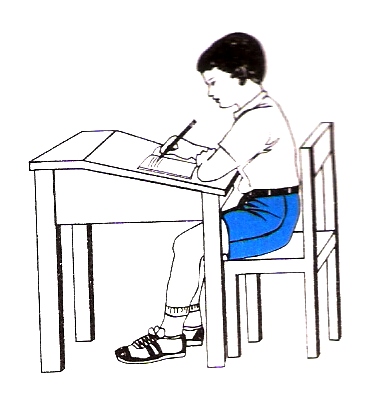 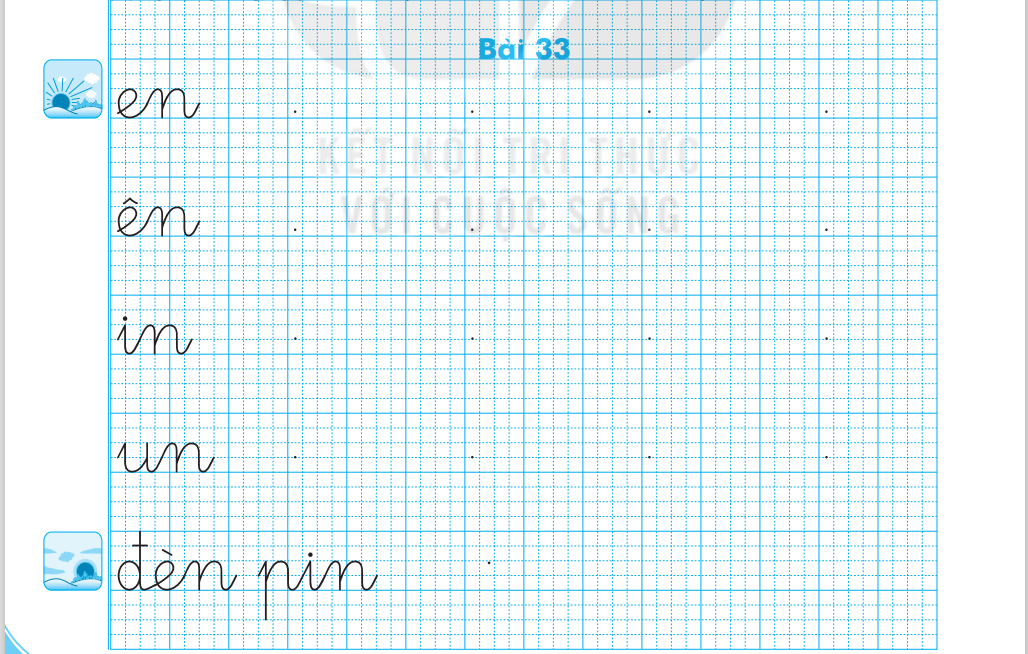 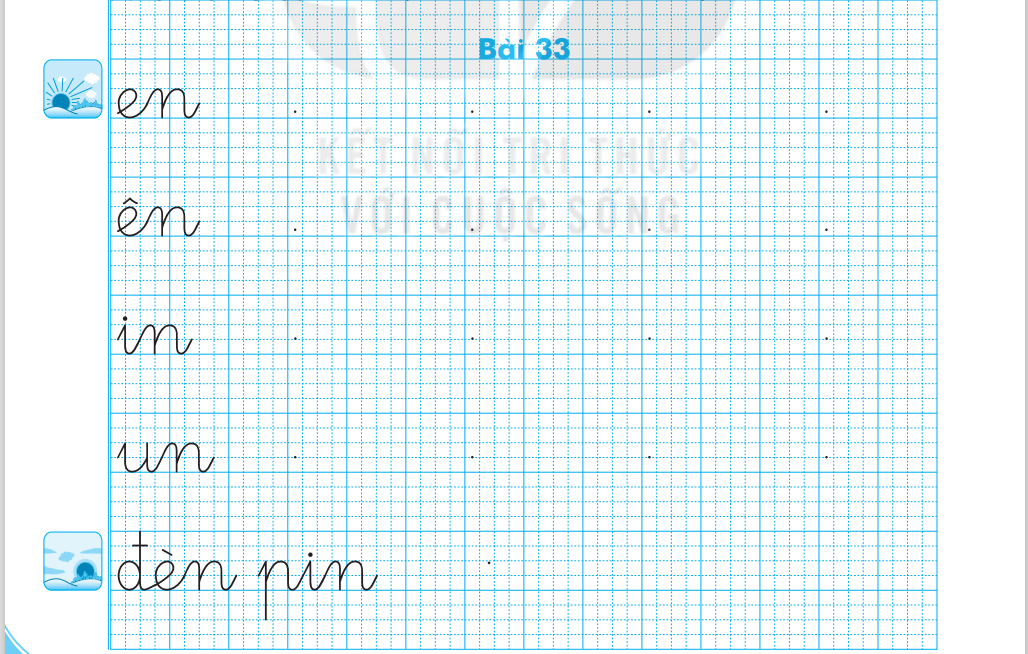 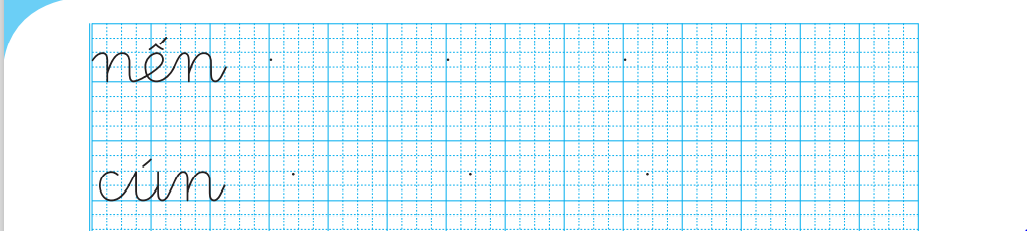 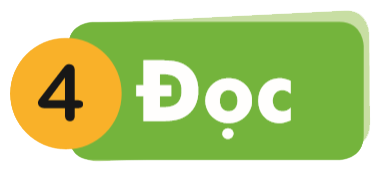 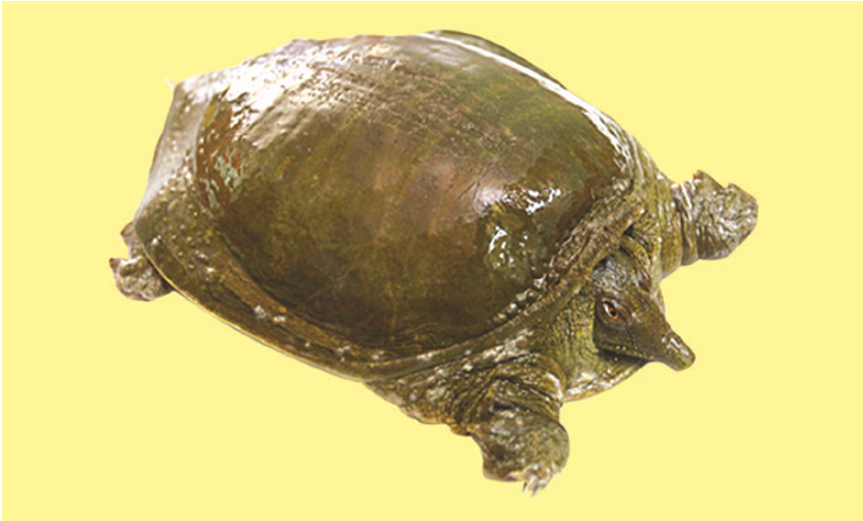 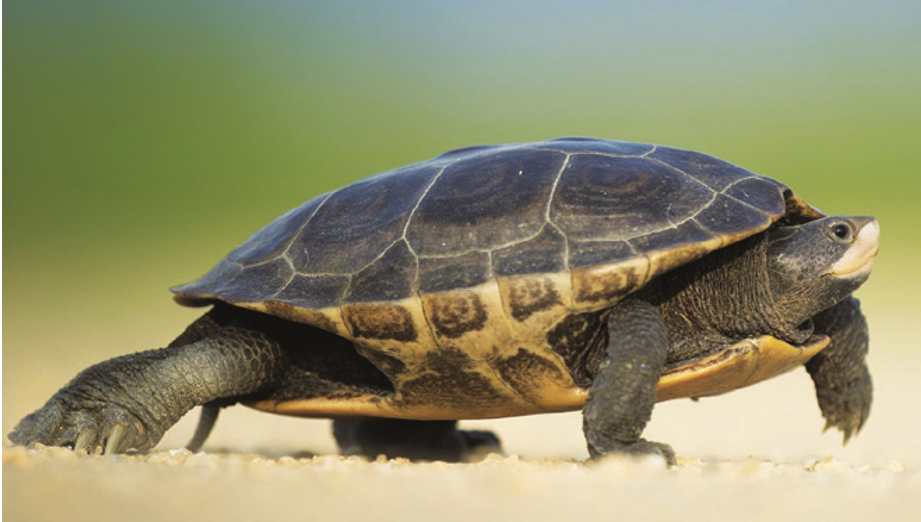 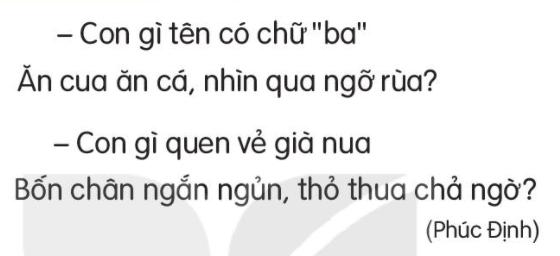 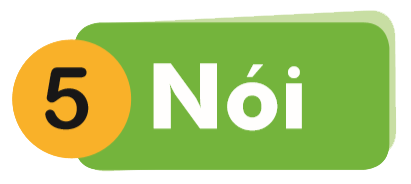 Xin lỗi
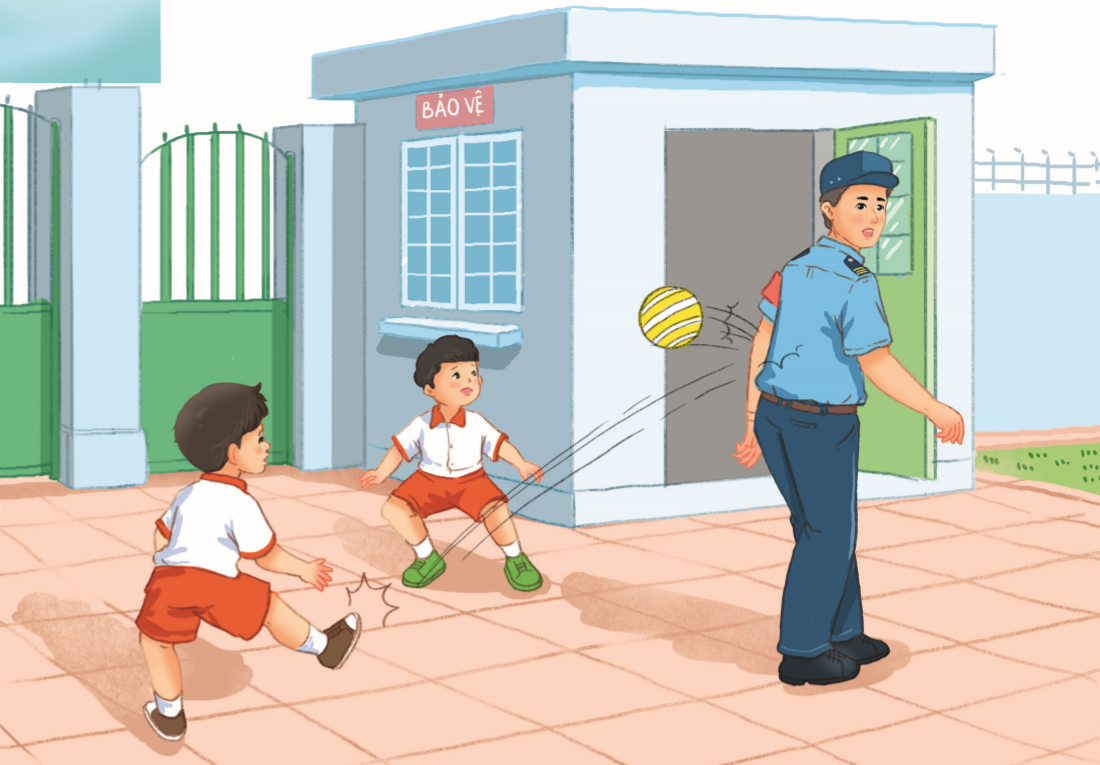 Củng cố bài học